ARREPENDIMENTO      E EXPIAÇÃO
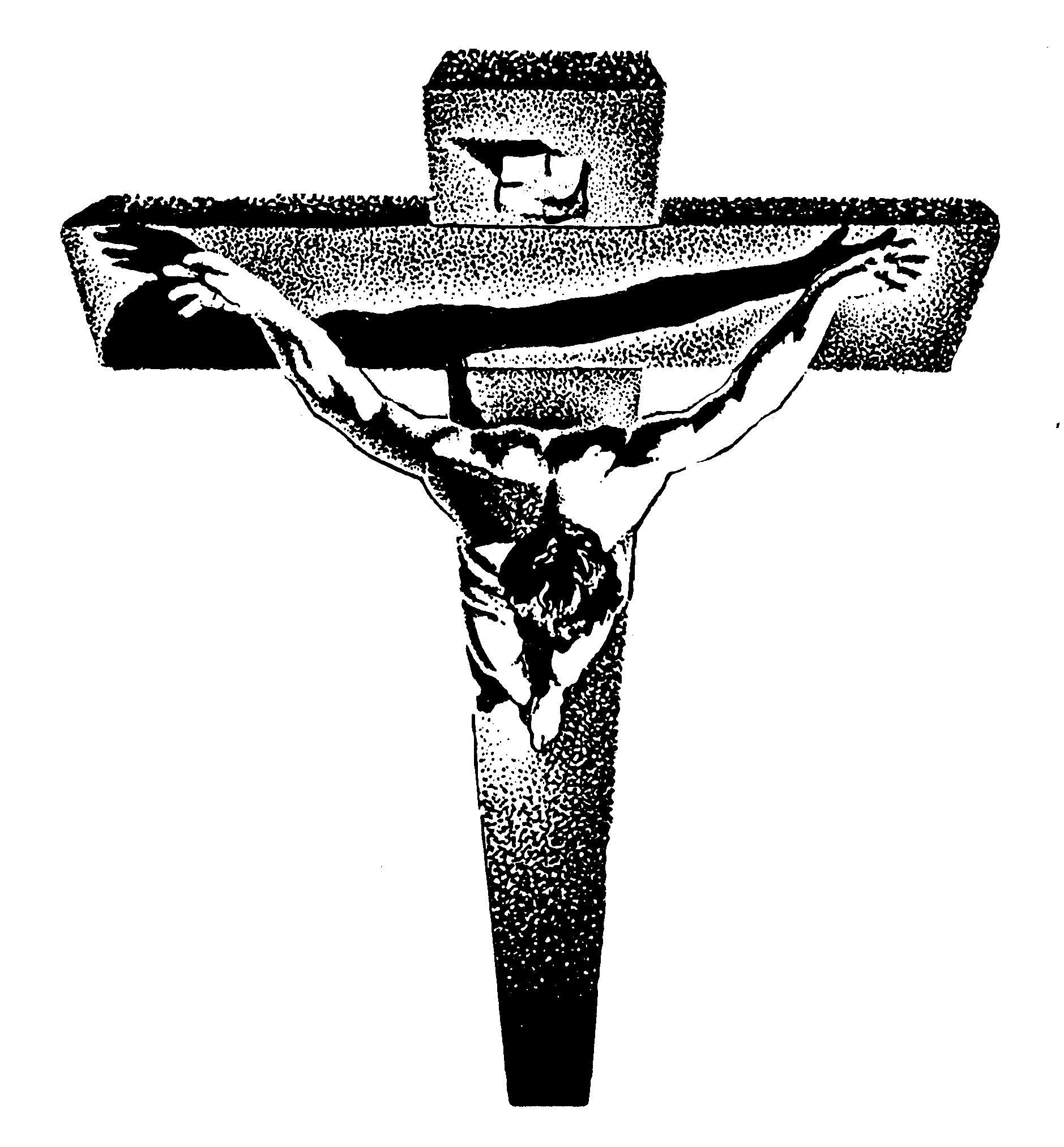 Osmar
De que precisa o homem para ser salvo?
Quem ama eleva sempre
“Basta o arrependimento durante a vida para que as faltas do Espírito se apaguem e ele ache graça diante de Deus? L.E: 999
Quem ama eleva sempre
“E quem quer que não 
carregue a sua cruz e me siga, 
não pode ser meu discípulo”. 
(Lucas. 14:24)
Carregar a Cruz não significa apenas sofrer, mas sobretudo,  desenvolver o saber e a moral.
Saber
Moral
Presente
Futuro
Eu prometo 
que aindahoje vou 
te pagar.
Eu prometo 
hoje, que ainda vou 
te pagar.
Presente
Futuro
Em verdade te digo que ainda hoje
estarás comigo 
no paraíso.
(L. 23:43)
Em verdade te digo hoje, que ainda
estarás comigo 
no paraíso.
Em que consiste o PERDÃO DE DEUS?
Devemos, porém, compreender que o perdão não é uma graça concedida 
por Deus.
O perdão 
de Deus consiste em conceder  ao devedor todas as possibili-dades de resgatar 
os seus débitos.
“Deus não quer que nenhum de seus filhos pereça, mas  que todos cheguem ao arrependi-mento”           (II Pedro, 3: 9)
Quem 
ama eleva sempre
“A semeadura é livre,
mas a colheita é obrigatória”.
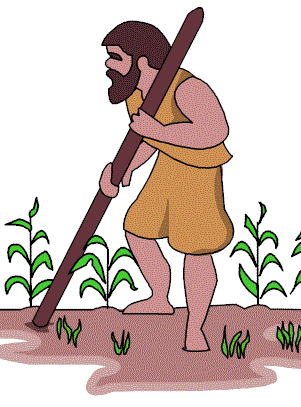 Não vos iludais; 
de Deus não se zomba. O que o homem semear, isso colherá.
(Paulo - Gálatas, 6:7)
Quem ama eleva sempre
O reconhecimento , o arrependimento , o remorso e a expiação de nossas  faltas não bastam para absolver-nos ou nos salvar.
Quem ama eleva sempre
A partir do arrependimento assumimos nossos erros e passamos a enfrentar 
o resgate com maior resignação.
Mas sem dúvida teremos que resgatar os erros que deixarmos para trás. 
É uma questão de justiça e de responsabilidade.
Quem
 ama 

e
l
e
v
a 

s
emp
r
e
A responsabilidade é tanto maior quanto maior  a nossa consciência diante daquilo que é bom ou ruim, certo ou errado.
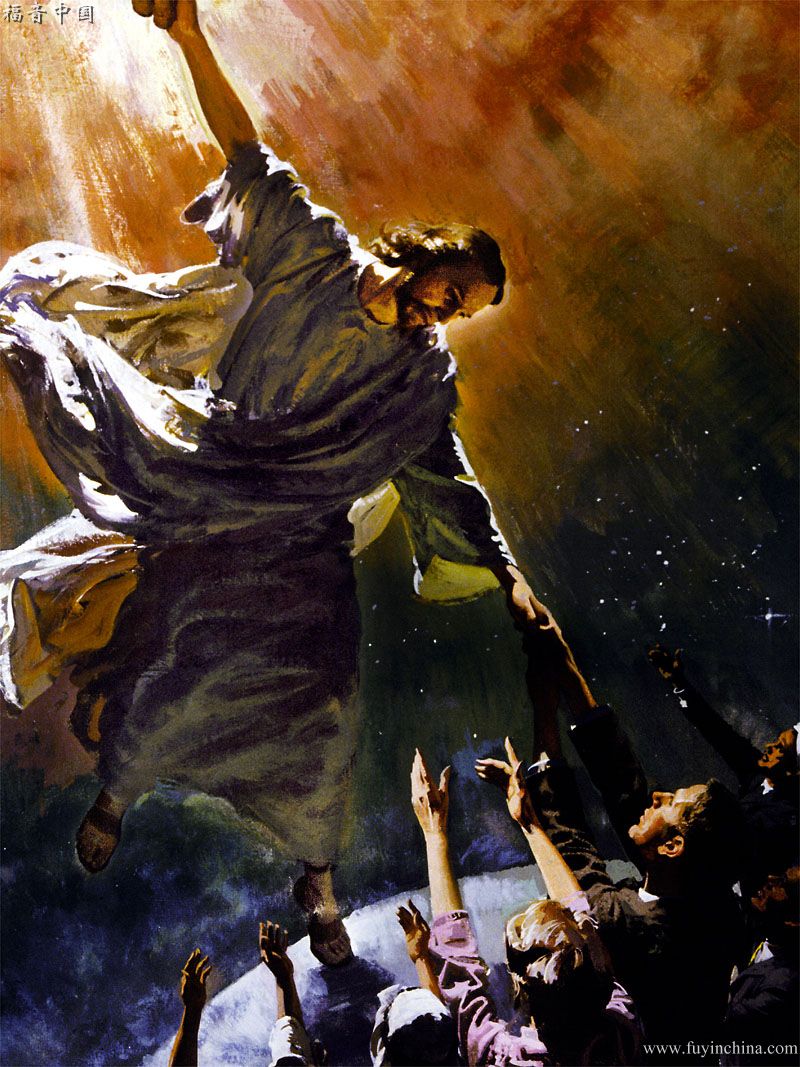 A misericórdia  de Deus lhe leva a julgar com benevolência àqueles que aceitaram expiar suas faltas.
“Deus é justo Juiz” (Salmos 7: 11)
“O amor cobre 
uma multidão 
de pecados”. 
O bem que se faz apaga o mal 
que se fez. 
Fora da caridade 
não há salvação!
Quem ama eleva sempre
“Sou Deus  zeloso, 
que puno a maldade 
dos pais nos filhos 
        terceira e quarta geração”.  
(IV  Mandamento. Êxodo 20)
“até a”
na
Se não fosse assim, como ficaria o mandamento que diz: “Deus dá à cada um segundo as suas obras”.
Quem ama eleva sempre
Onde se cumpre a expiação do espírito? .
“A expiação se cumpre durante a existência corporal, mediante as provas a que o Espírito se acha submetido e, na vida espiritual, pelos sofrimentos morais.”
“A reparação consiste 
em fazer o bem àqueles 
a quem se havia feito o mal.
Quem ama eleva sempre
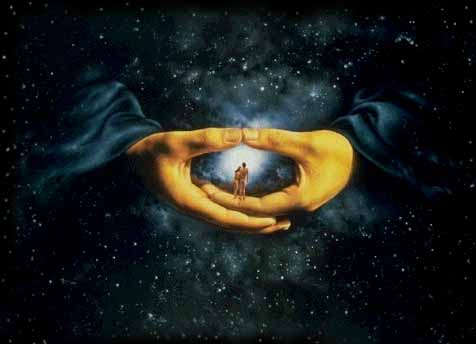 O arrependimento pode dar-se por toda parte e em qualquer tempo; se for tarde, porém, o culpado sofre por mais tempo.
Quem ama eleva sempre
“O Espírito compreende as imperfeições que o privam de ser feliz e por isso aspira a uma nova existência em que possa expiar suas faltas.” (L.E:991)
Encaremos, pois, 
o tormento do remorso, 
da consciência culpada, com coragem, resignação e sobretudo comprometidos 
com a reforma íntima.
“Vigiai e orai para não cairdes em tentações, 
pois mais vale chorar sob os aguilhões da resistência 
que sorrir sob os narcóticos da queda".
Quem ama eleva sempre
Assim como pensamos e agimos, edificaremos 
a existência, vivendo-a de conformidade
 com o comportamento elegido.
Quem ama eleva sempre
Nossa felicidade, ou infelicidade depende do fazermos ou não o bem. E, a submissão paciente aos sofrimentos da vida é atitude de alto relevo para a quitação dos débitos contraídos.